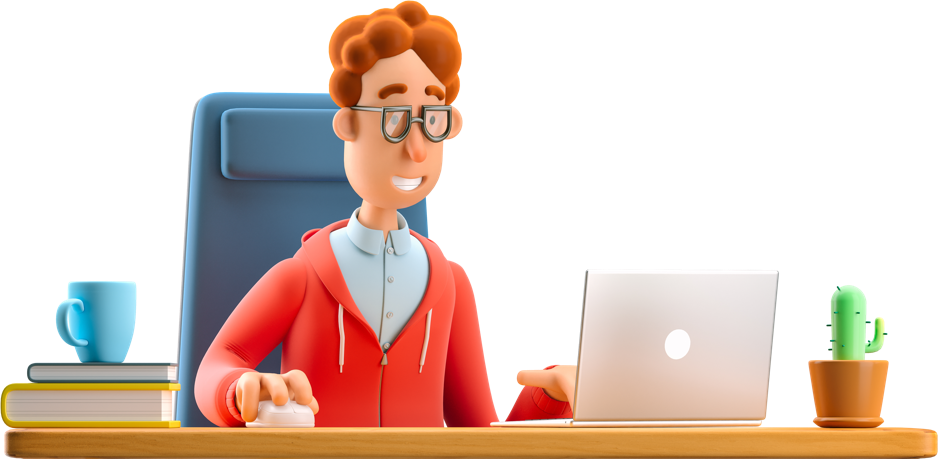 ИТОГИ РАБОТЫ БАНКА РОССИИ ПО ПОВЫШЕНИЮ ФИНАНСОВОЙ ГРАМОТНОСТИ НАСЕЛЕНИЯ ЛИПЕЦКОЙ ОБЛАСТИ в 2023 году. ЗАДАЧИ НА 2024 ГОД.
Чебряков Дмитрий Анатольевич
управляющий отделением липецк 
гу Банка России по Центральному Федеральному округу
декабрь 2023 г.
Промежуточные результаты серии онлайн-уроков по финансовой грамотности  (по 14.12.2023)
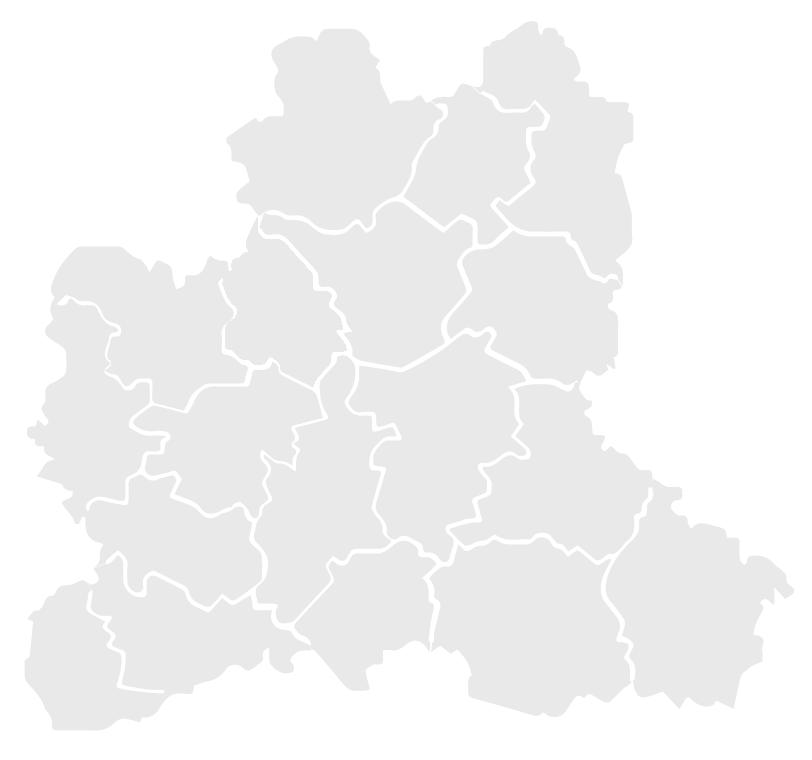 ↑ 4%
↓ 6%
* промежуточные данные
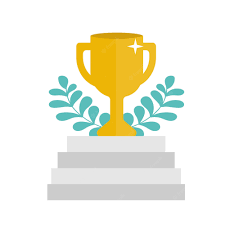 Все школы и ПОО города и районов области
↓ 1%
Промежуточные итоги участия в проектах Банка России (по 14.12.2023)
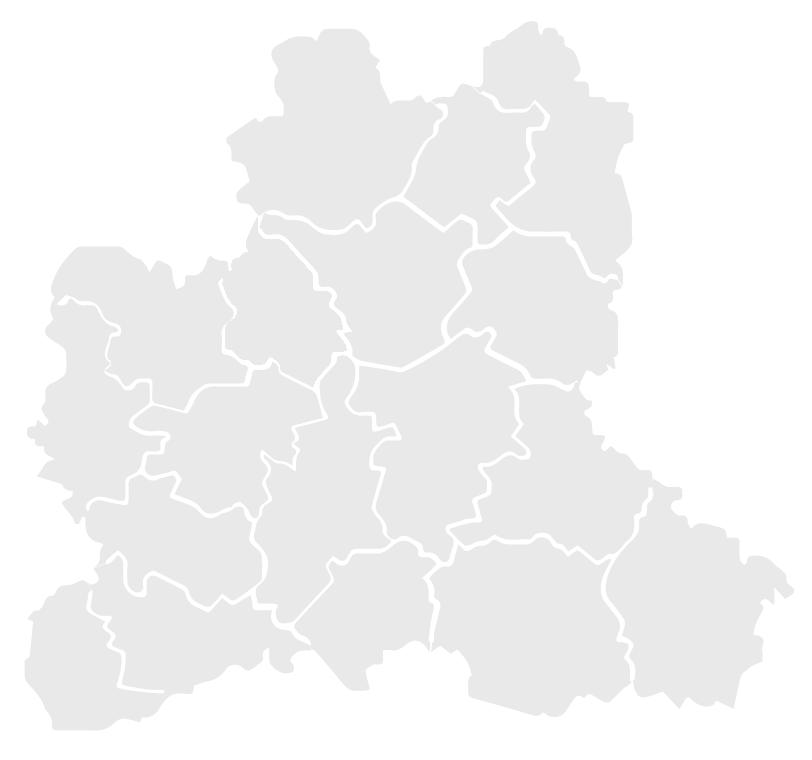 3 место в РФ – по активности прохождения онлайн-зачета

2 место в РФ – участие в олимпиаде УЧИ.ру

Активное участие студентов региона в проекте «Финтрек» - есть победители*
7 место в РФ
PensionFG
90,5% ЦСЗН*
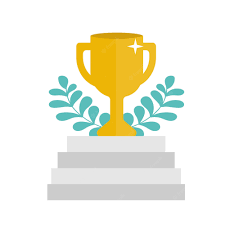 14 место в РФ
* предварительные данные
Прямой охват населения мероприятиями ФГ: итоги 9 мес. 2023 г.
4
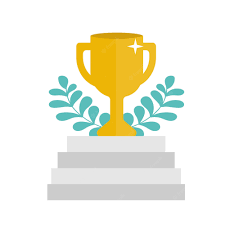 1 место в ЦФО
Ключевые направления работы в 2023 году
5
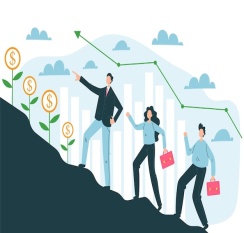 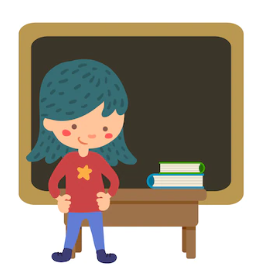 100 % образовательных организаций приняли участие в просмотре онлайн-уроков в 2023 году   (https://dni-fg.ru).
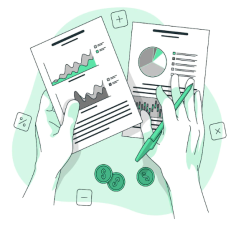 Ресурс ФИНТЬЮТОР - Липецкий регион входит в ТОП-5 по количеству подписчиков и доли активных пользователей. Участие ключевых лиц региона в формировании контента по ФГ.
Кейс – чемпионат (Деловая игра) среди ВУЗов Липецкой области, направленный на разработку игровых форматов обучения ФГ для разных целевых аудиторий (викторина ко Дню молодежи)
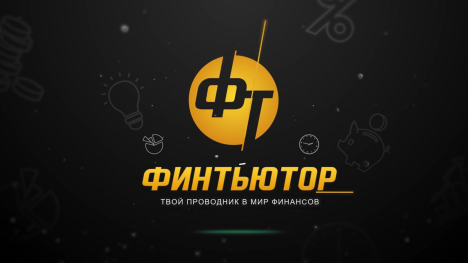 Финансовый уголок в библиотеках региона. Тиражирование опыта библиотеки «Проспект» на другие учреждения региона.
«Финансовый маршрут» – формирование историко-финансового маршрута по территории Липецкой области в рамках развития внутреннего туризма (на согласовании)
«Фин-подкаст» - серия подкастов, в т.ч. аудиоконтент для людей с ОВЗ, на популярных онлайн-ресурсах («Настройки безопасности»)
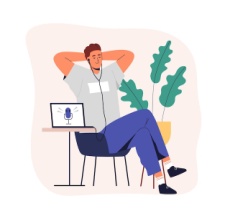 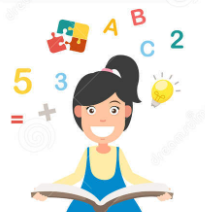 Ключевые направления работы на 2024 год
6
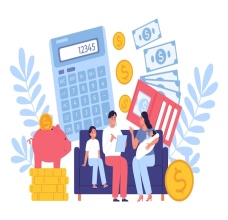 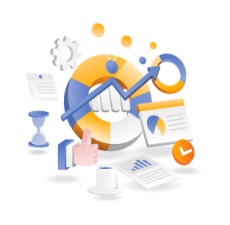 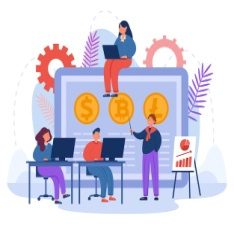 Предложения для включения в Протокол
7
1. Управлению образования и науки Липецкой области, Департаменту образования администрации г. Липецка, ответственным за проведение мероприятий по повышению финансовой грамотности в муниципальных районах и городских округах
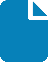 обеспечить участие в сессиях онлайн - уроков Банка России (https://dni-fg.ru/) 100% общеобразовательных организаций, включая филиалы школ, и профессиональных образовательных организаций.
2. Управлению социальной политики Липецкой области
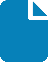 обеспечить участие в сессиях онлайн - уроков Банка России (https://pensionfg.ru/) 100% центров социальной защиты населения.
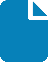 3. Управлению экономического развития Липецкой области
обеспечить участие в сессиях онлайн - уроков Банка России по финансовой грамотности взрослого населения, трудовых коллективов (не менее 1000 человек).
Спасибо за внимание
Начните внедрять финансовую грамотность сейчас
Отделение Липецк
ГУ Банка России по ЦФО
 
Пл. им. Г.М. Плеханова, д.4, Липецк, 398000
Тел.: (4742) 420-783, 420-630
Сайт: www.cbr.ru
Электронная почта: 42nadzor@cbr.ru
актуальная информация в социальных сетях
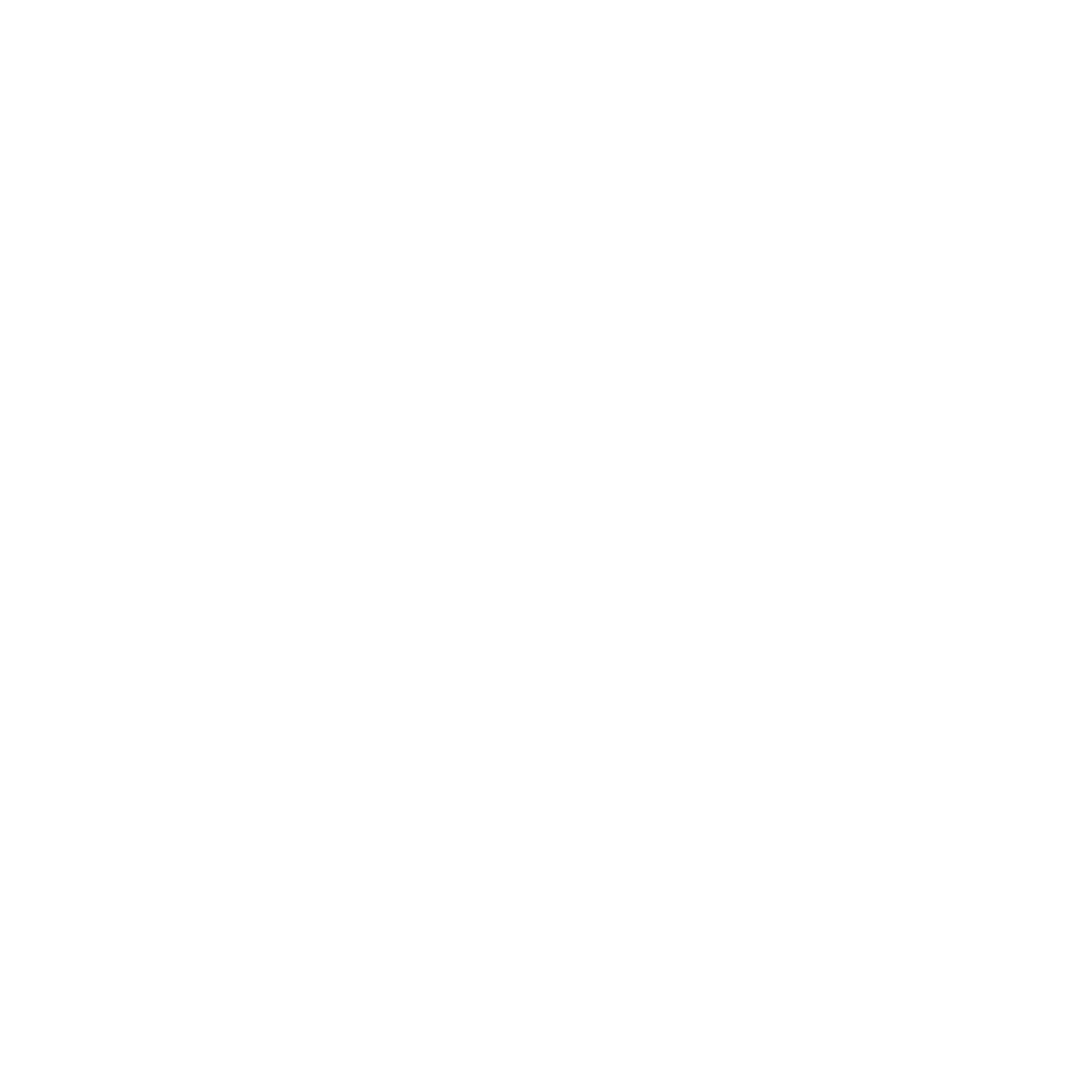 https://vk.com/finprosv
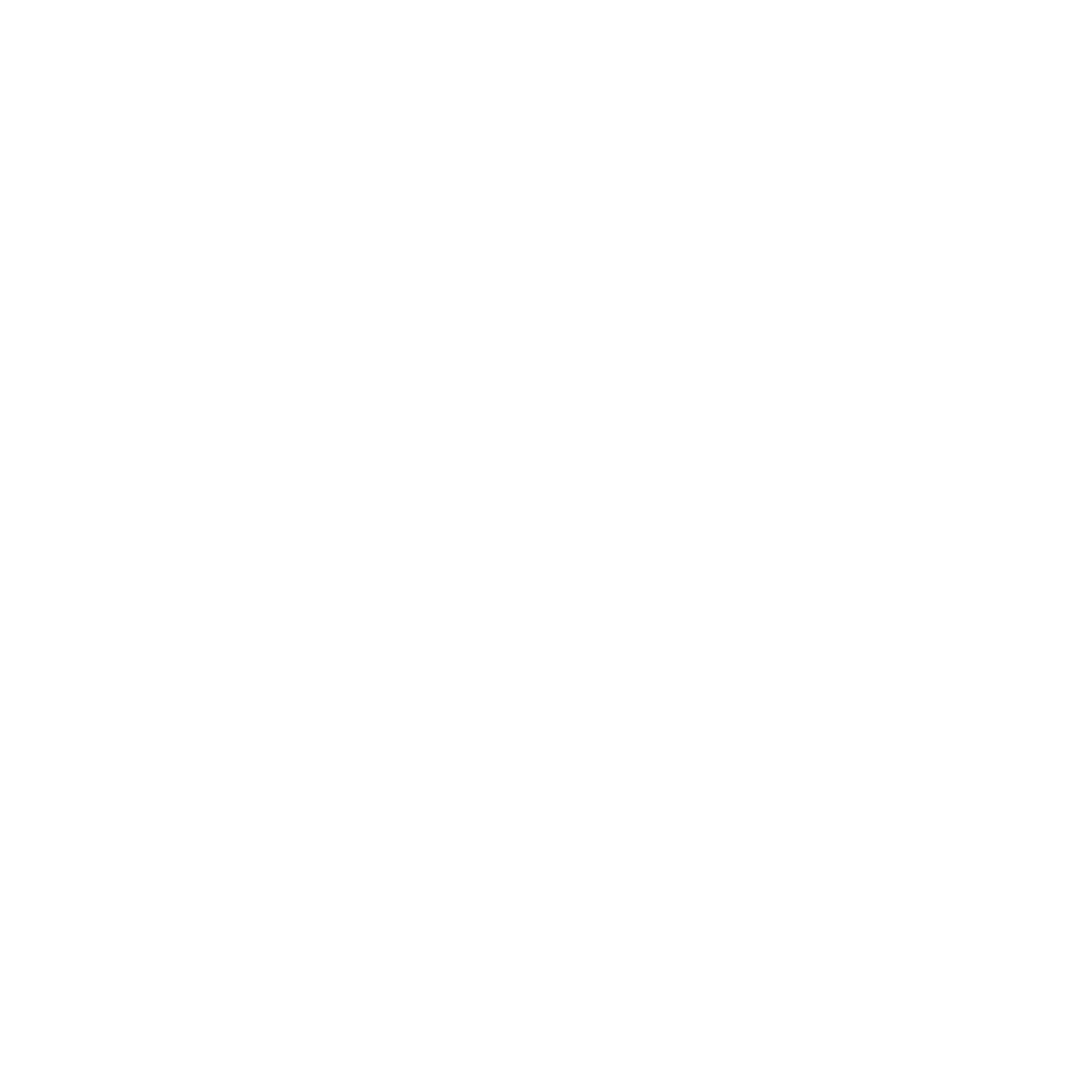 https://vk.com/fin_tutor
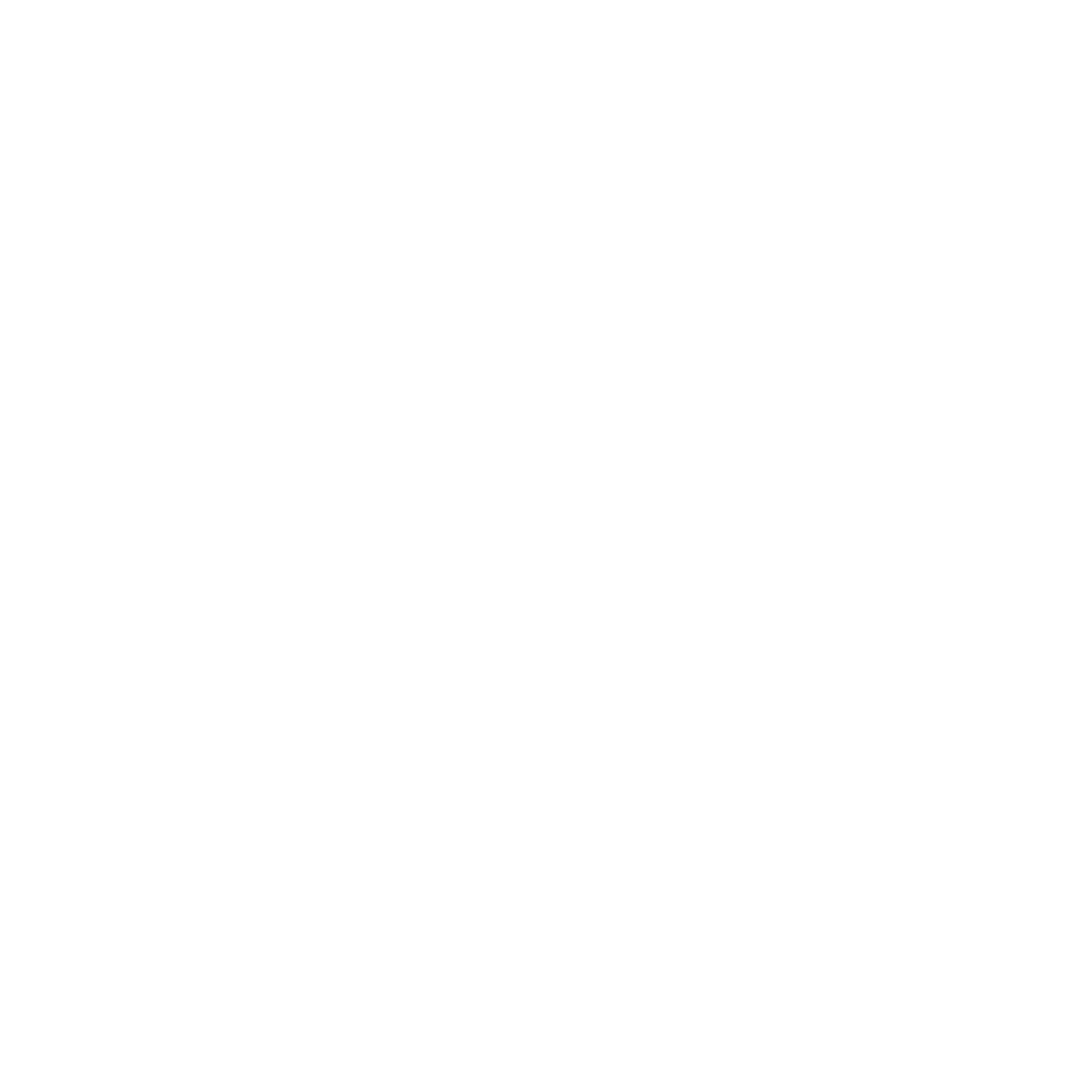 https://ok.ru/group/finprosvet